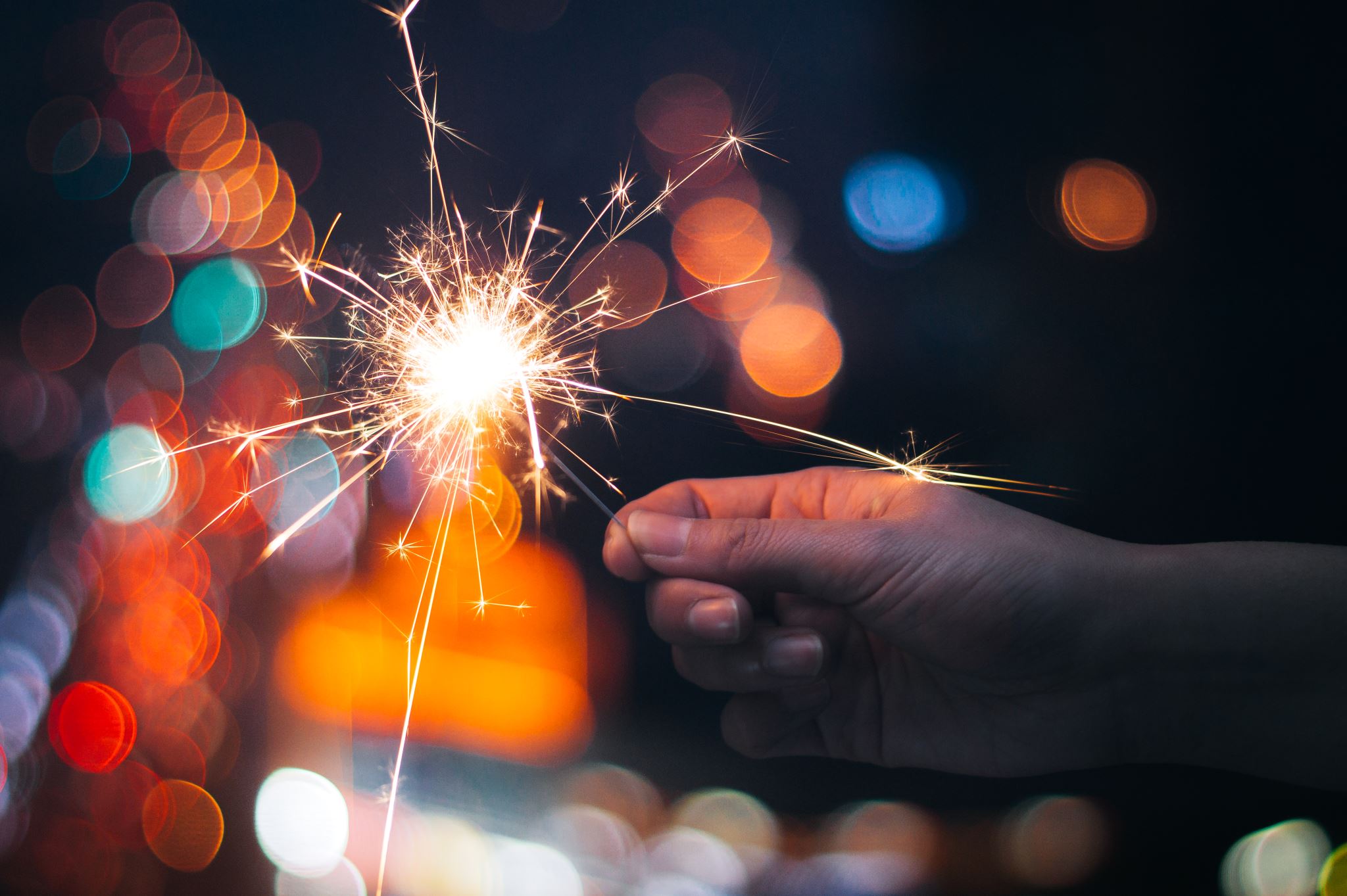 “Do this in remembrance of Me”
The Lord’s Supper as dangerous memory
“Dominical command”
 1 Corinthians 11:24-25
 Luke 22:19b
Anamnesis: meal as memory
‘This is my body that is for you. Do this in remembrance of me.’

‘This cup is the new covenant in my blood. Do this, as often as you drink it, in remembrance of me.’
1 Corinthians 11:24 & 25
‘This is my body, which is given for you. Do this in remembrance of me.’
Luke 22:19
His death?
His life?
Life and death?
What is remembered/memorialised?
Assurance of personal salvation?
Personal & communal transformation?
“Dangerous memory” (Johann Baptist Metz)
 Restoring God’s peace
Why is it remembered?
Paul
Anselm
 Calvin
Classical Reformed Form for the Lord’s Supper
Focus on death of Jesus
For as often as you eat this bread and drink the cup, you proclaim the Lord’s death until he comes.
Paul (1 Cor 11:26)
Cur Deus Homo
 Satisfaction theory of atonement
 Jesus’ death as atonement for the wrath of God and the restoration of God’s honour
Anselm (1033/4-1109)
Penal substitution theory of atonement
 Christ punished/penalised in the place of sinners
 Satisfying the demands of God’s justice
Calvin (1509-1564)
Classical reformed form for the Lord’s Supper
Abelard 
 René Girard
Focus on life and death
Moral influence theory of atonement
 Alternative to Anselm
 Jesus’ (life and) death as ultimate demonstration of God’s love
 Changing the human perception of God
Abelard (1079-1142)
Objection to Anselm: human violence projected on God
 Life and death of Jesus expose the complicity of the sacred with human violence
 Create an alternative space where violence is abandoned
René girard (1923-2015)
Transformative function of the life of Jesus
 personal
 communal

 Transformative function of the death of Jesus
 communal
 personal
Anamnesis as transformation
Unmasking violence, injustice and exclusion
 Violent death
 Intelligence of the victim
“Dangerous memory”
Shift from exclusive focus on death > focus on life and death
 Radical nature of the life of Jesus
 Violent nature of the death of Jesus
 Transformative power of memory
Implications for the celebration of the lord’s supper
We didn't start the fireIt was always burningSince the world's been turningWe didn't start the fireBut when we are goneWill it still burn on, and on, and on, and on

We didn't start the fireIt was always burningSince the world's been turningWe didn't start the fireNo we didn't light itBut we tried to fight it

- Billy Joel